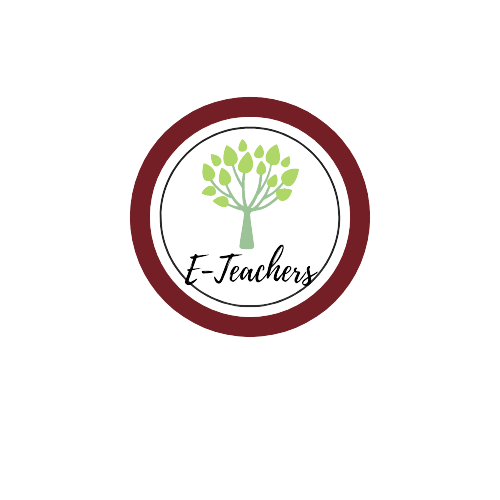 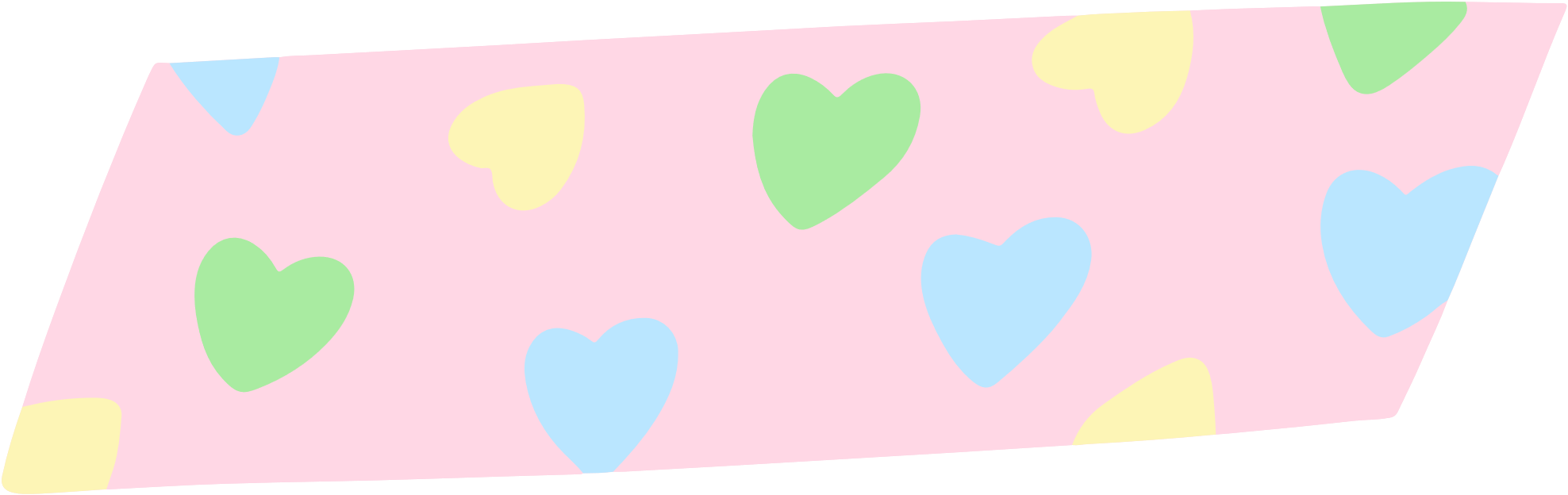 LESSON 2
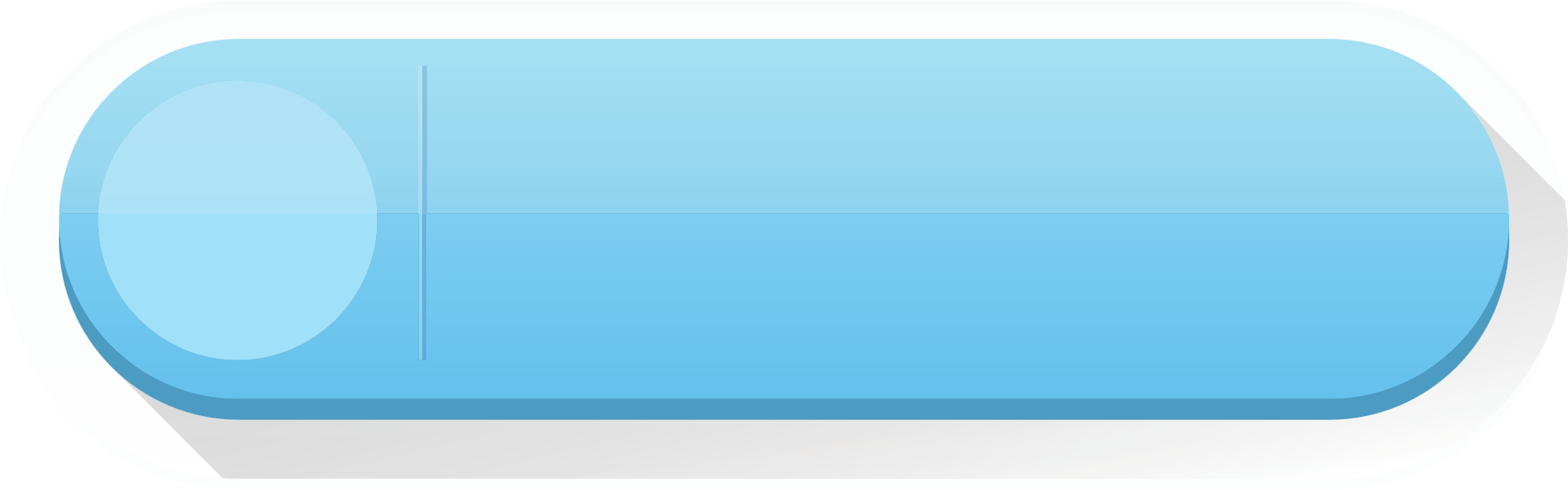 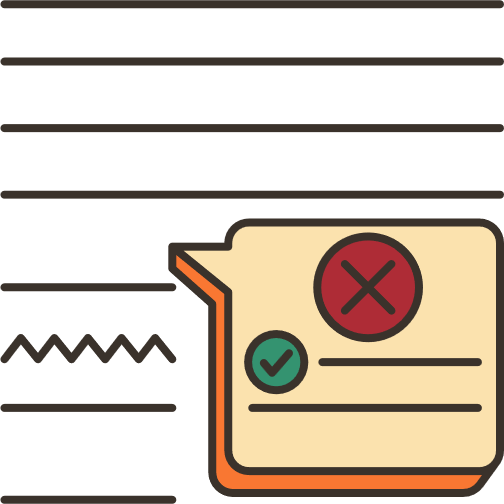 GRAMMAR
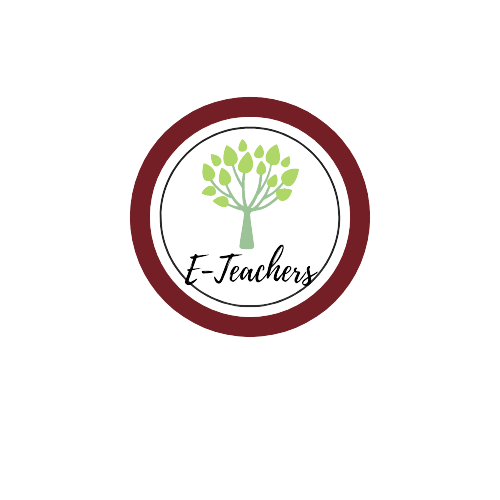 WARM-UP
Work in pair. brain storm some types of film you remember in the previous lesson.
KINDS OF FILM
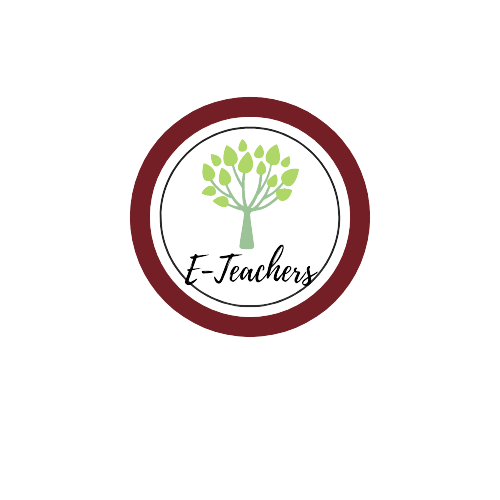 GRAMMAR
PREPOSITIONS OF TIME
Giới từ chỉ thời gian
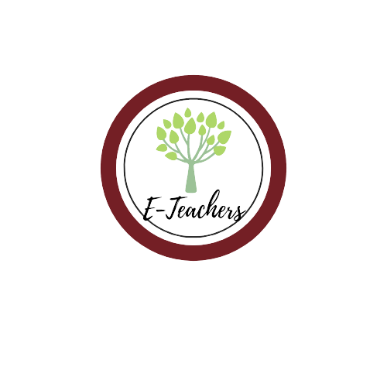 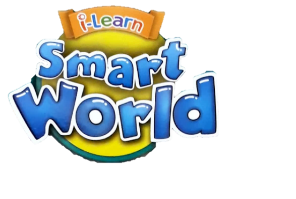 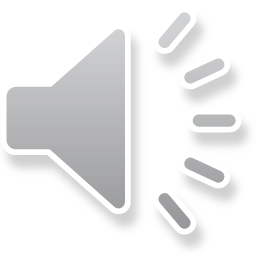 a. Listen and repeat.
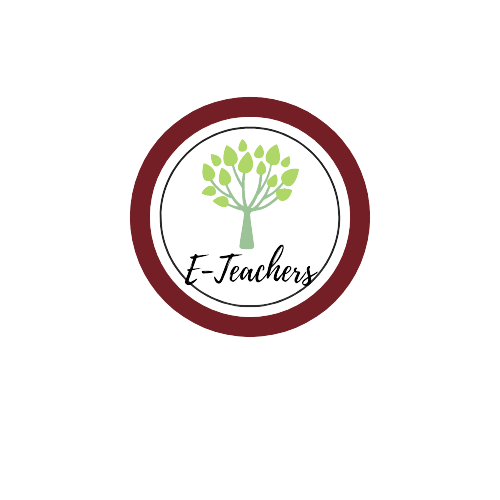 We use prepostions of time to say when things happen. 
Use on with days, dates
Use at with specific times
Use in with periods of time
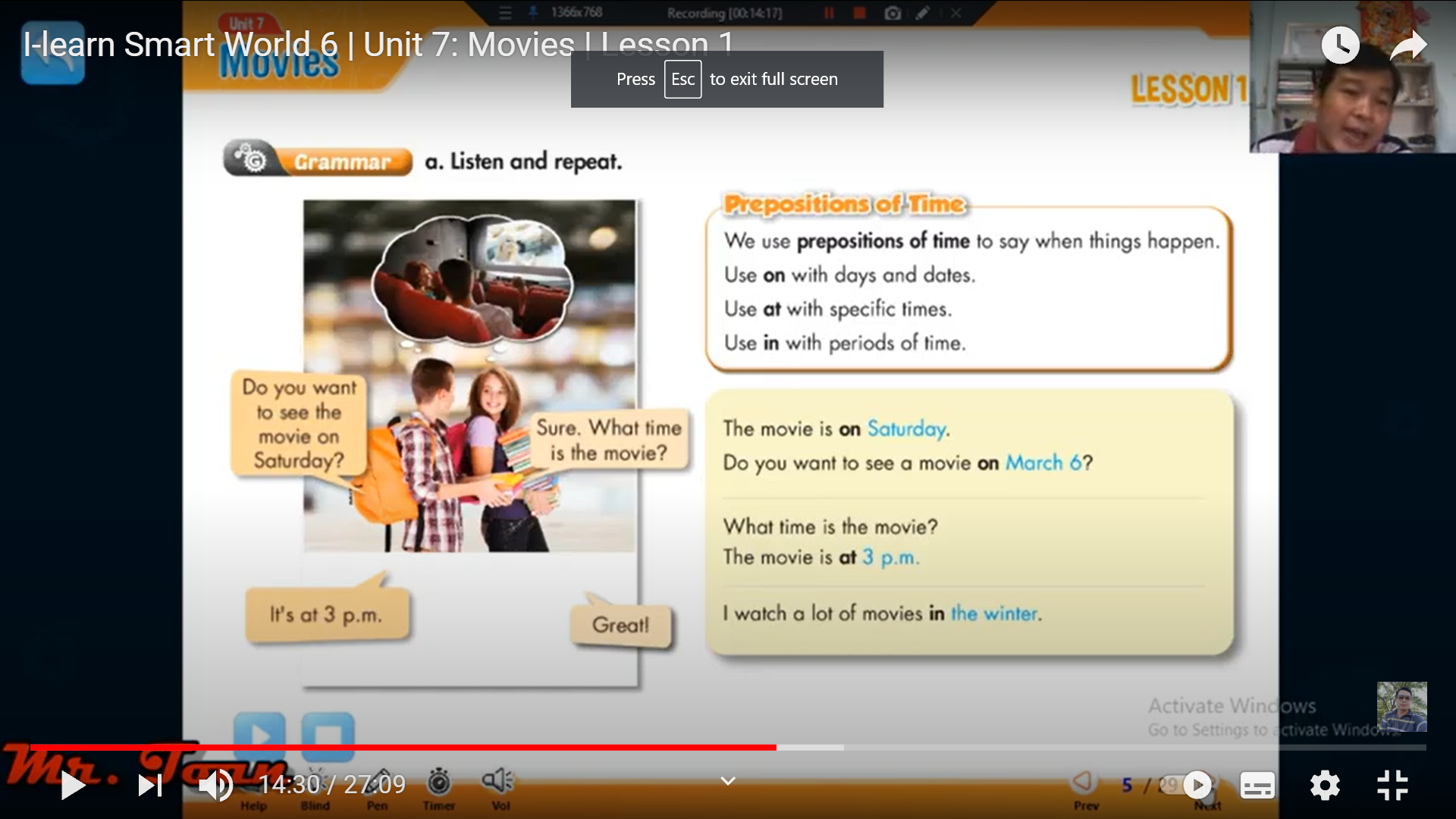 Do you want to see the movie on Saturday?
The movie is on Saturday. 
Do you want to see a movie on March 6? 
What time is the movie?
The movie is at 3:p.m
I watch a lot of movies in the winter.
Sure. What time is the movie?
It’s at 3 p.m
Great
IN
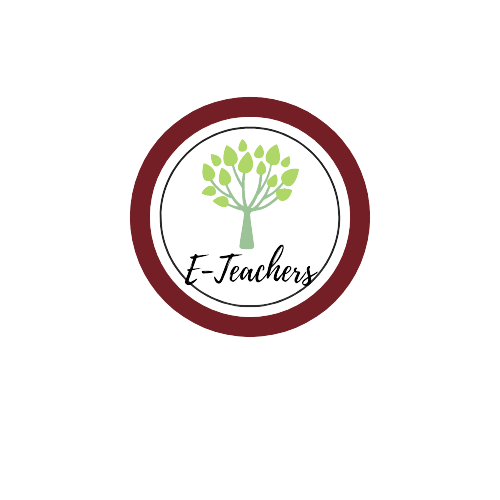 at
ON
Part of the day ( buổi)
Time ( giờ)
Days ( thứ)
In the morning , in the afternoon, in the evening
At 6 o’clock , at 10:30 p.m
On Monday , on Sundays
Months ( tháng)
Meals ( bữa ăn)
In January , in May , in December…..
Date ( ngày)
at breakfast , at lunch , at dinner
Seasons (  mùa)
On 15th Monday , on Tuesday 2nd
In summer, in spring, in winter, in autumn /fall.
Holidays ( kỳ nghỉ)
Parts of special day
Year ( năm)
at Christmas , at Easter , ….
In 2021 , in 2000
Phrases ( cụm từ)
on Monday morning, on Tuesday afternoon.
Decade, century( thế kỷ, thập kỷ)
At night , at midnight , at the moment, at the weekend, at the same time, at present…
In the 80s, in the 20 century.
Watch the video and see some examples of prepositions of time.
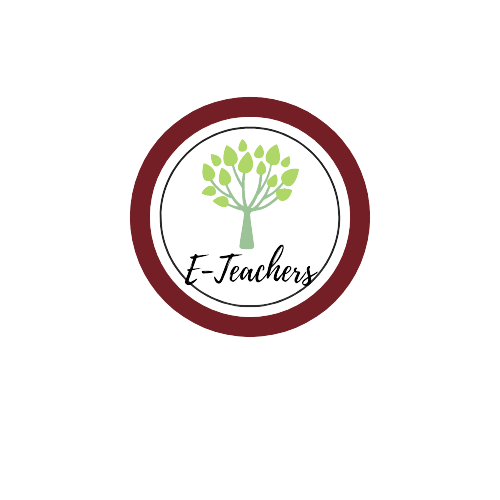 b. Write the time words in the correct box.
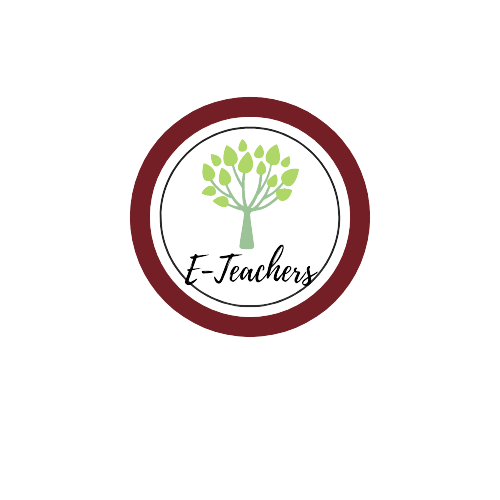 Saturday                     6: 30                      the summer           Christmas Day  
Tuesday night              bedtime                 the evening           July 27th 
my birthday                 the morning           three o’clock             May
the morning
three o’clock
Saturday
my birthday
the evening
6:30
Christmas Day
the summer
bedtime
Tuesday night
May
July 27th
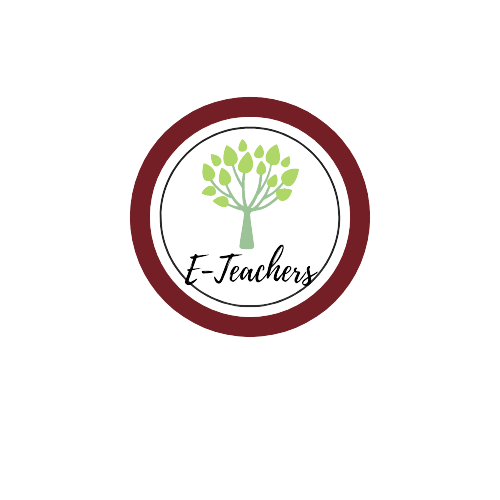 c. Fill in the blanks.
I am going to see a movie _______________________(Saturday/4 p.m) 
I like to watch TV and play games ______________________( evening) 
I am playing soccer ______________( 2 p.m) 
What are you doing _________________________( Sunday/10 a.m) 
What do you like to do______________________( summer)? 
My English lesson is ____________________________( 10:30/morning).
at 4 p.m on Saturday
in the evening
at 2 p.m
at 10 a.m on Sunday
in the summer
at 10:30 in the morning
d. Now, with your partner, ask and answer about what you are doing at different times.
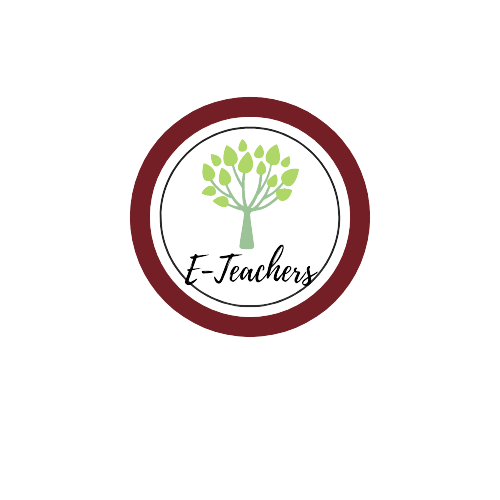 I am doing homework in the morning. I am watching a movie at 4 p.m
What are you doing on Saturday?
tonight
at the weekend
What are you doing.....?
on next Monday
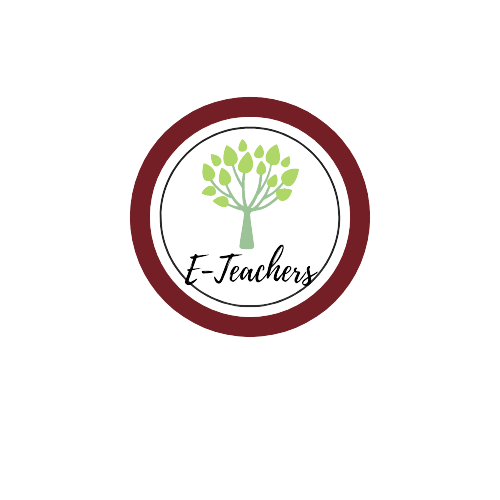 WRAP-UP
Unit 7
MOVIE
Lesson 2: Grammar
Prepositions of time : giới từ chỉ thời gian
In + buổi trong ngày/tháng/năm/thế kỷ/thập kỷ
On + ngày
At + giờ cụ thể 
At + cụm từ ( at the moment, at present, at the same time, at lunch, at noon, at midnight, at night, at the weekend)
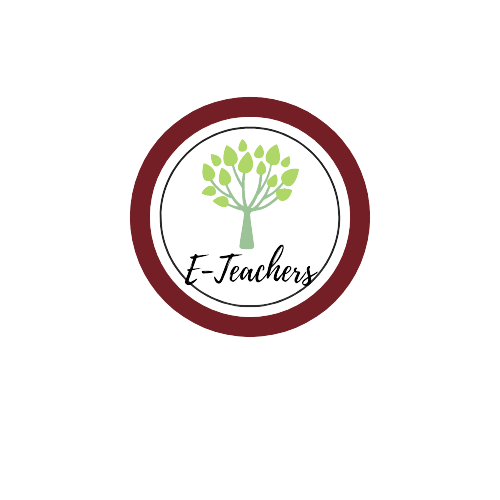 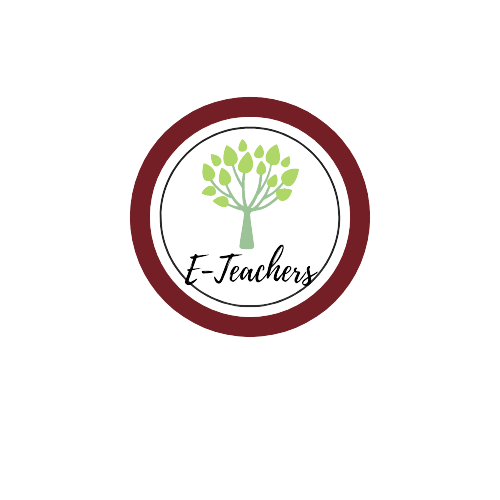 GAME
Divide the class into two teams to turn the words and say prepositions of time goes before the words. If  anyone gives the correct answer ,  the team will get the point behind the words.
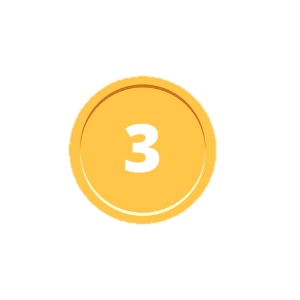 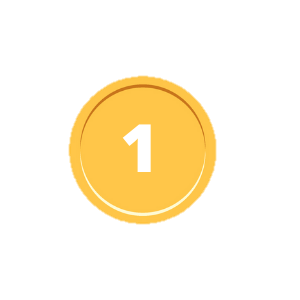 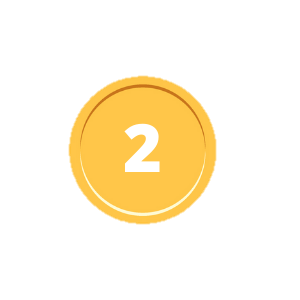 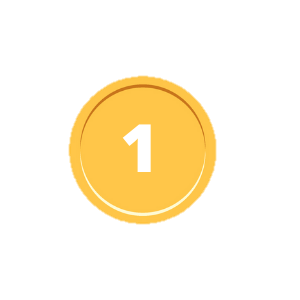 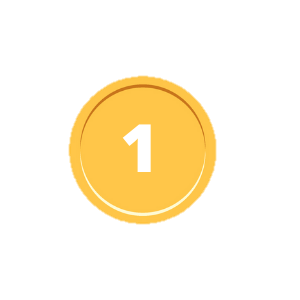 d
b
c
e
January
Monday
7 o’clock
summer
night
a
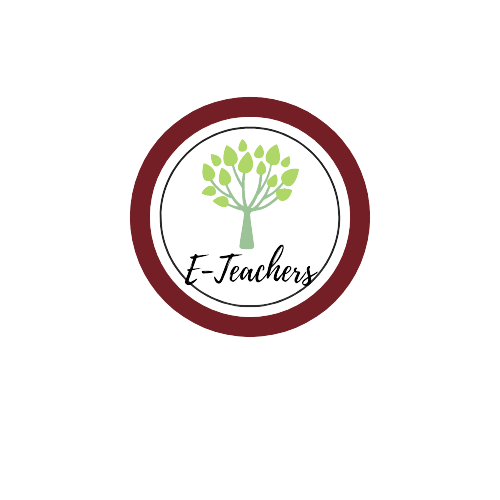 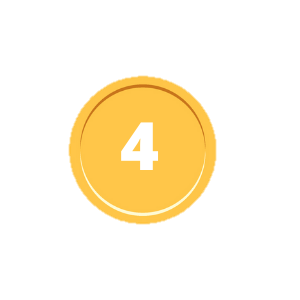 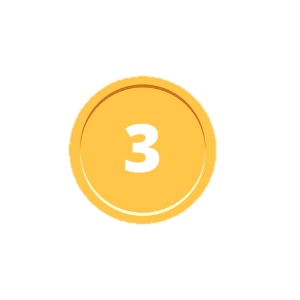 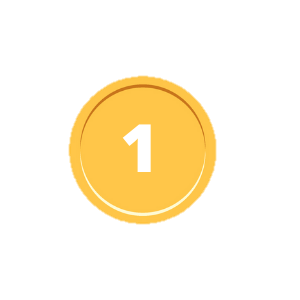 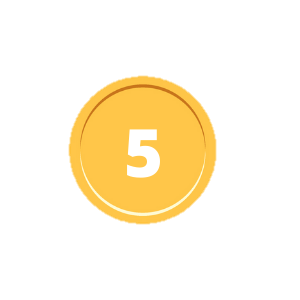 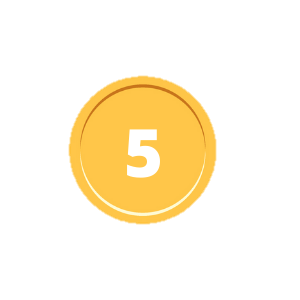 f
g
k
h
i
the afternoon
lunch
September
the moment
Sunday morning
Ms Phương 
Zalo: 0966765064
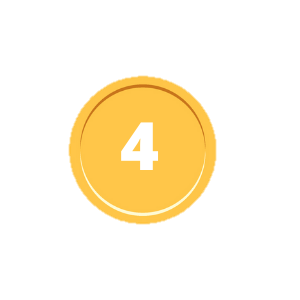 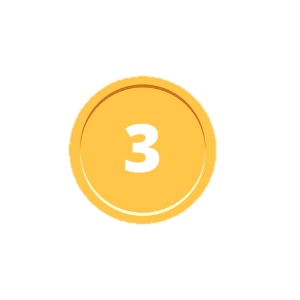 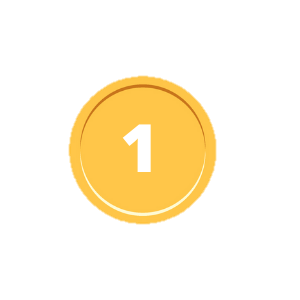 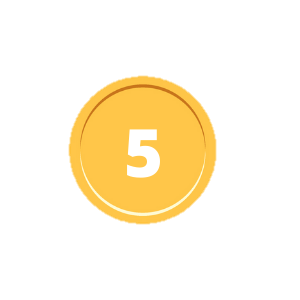 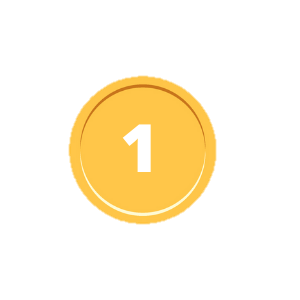 m
l
o
p
n
the morning
2021
Christmas
my birthday
9:10 a.m
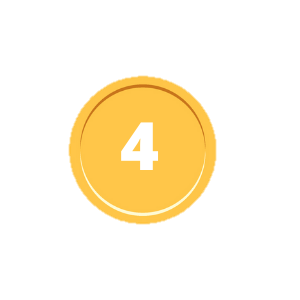 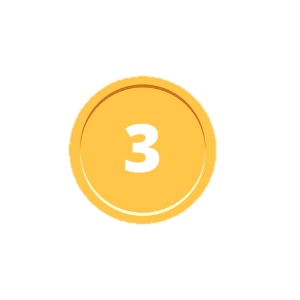 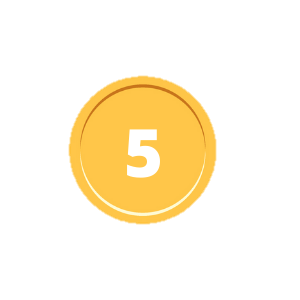 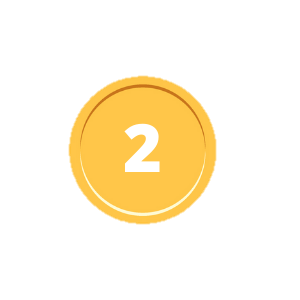 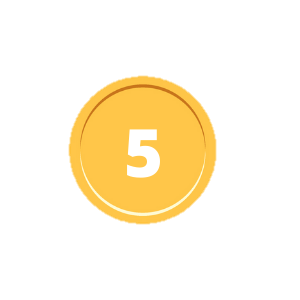 r
q
s
t
u
winter
Sundays
the evening
2nd November
the weekend
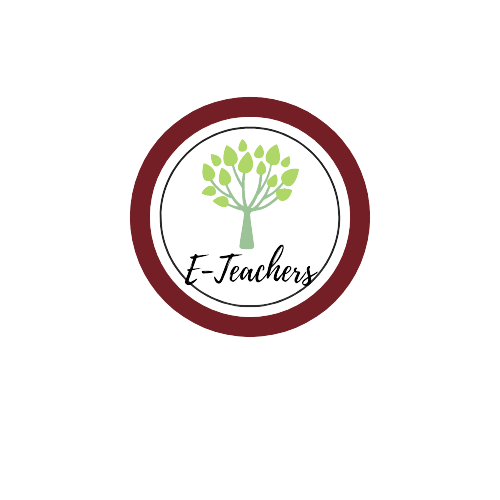 HOMEWORK
- Learn the usages of: on/ in/ at.
- Do exercises on page 39 in the workbook.
+ Fill in the blanks with the correct prepositions.
+ Writing. Answer the questions using your ideas or the given information.
- New lesson: Pronunciation/ Practice/ Speaking on page 56.